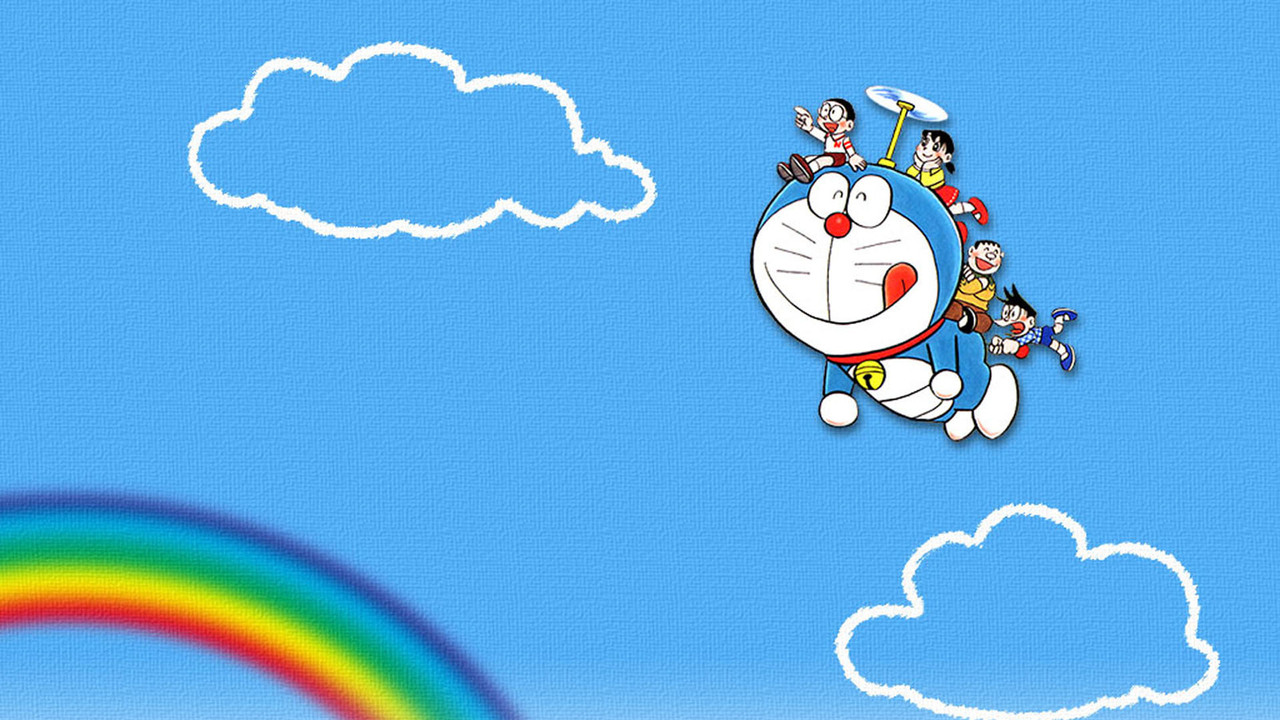 Toán 
      Lớp 2
Bảng chia 5
GV: Lương Thị Phượng
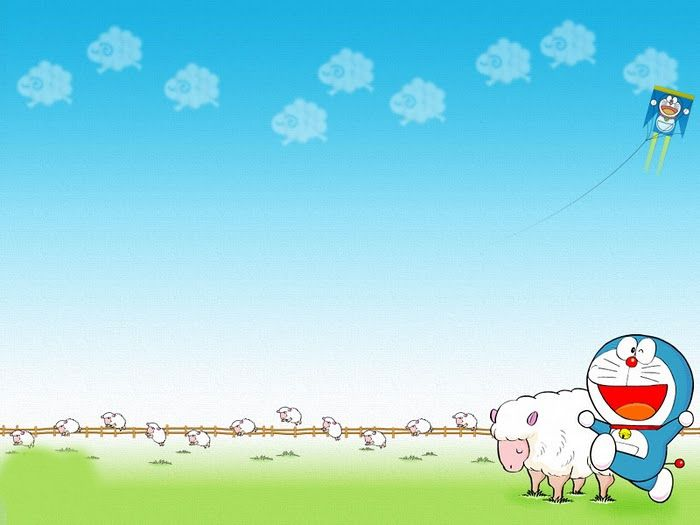 Thứ sáu, ngày 10 tháng 4 năm 2020
Toán 
Bảng chia 5
20 : 5 = 4
5 x 4 = 20
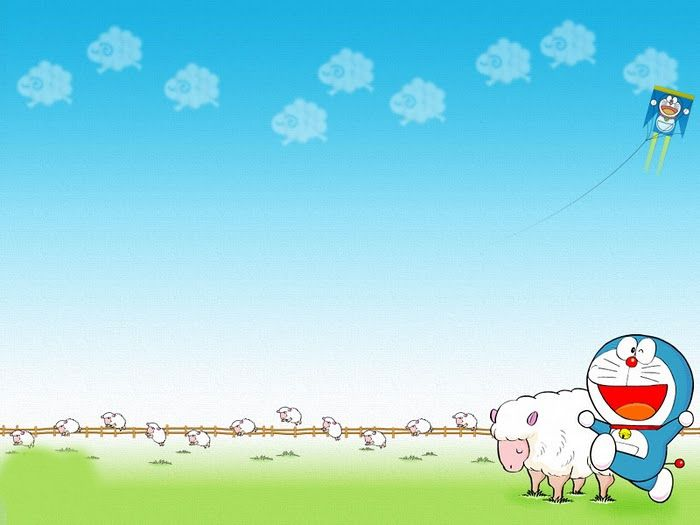 5 x 1 = 5
5 x 2 = 10
5 x 3 = 15
5 x 4 = 20
5 x 5 = 25
5 x 6 = 30
5 x 7 = 35
5 x 8 = 40 
5 x 9 = 45
5 x 10 = 50
5 : 5 = 1
10 : 5 = 2
15 : 5 = 3
20 : 5 = 4
25 : 5 = 5
30 : 5 = 6
35 : 5 = 7
40 : 5 = 8
45 : 5 = 9
50 : 5 = 10
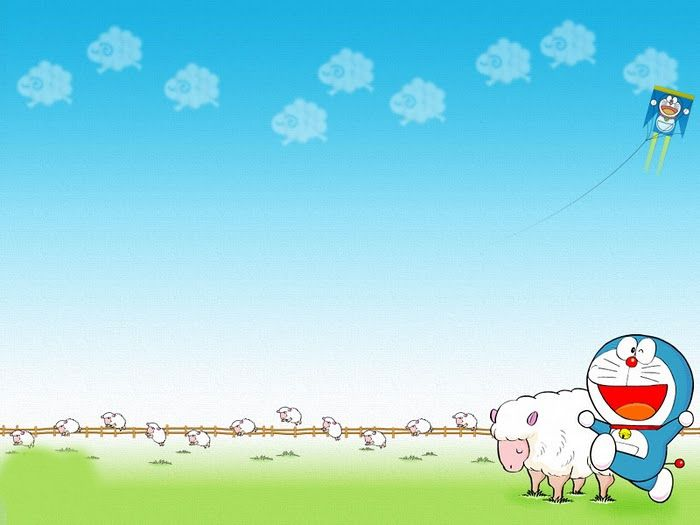 Thứ sáu, ngày 10 tháng 4 năm 2020
Toán 
Bảng chia 5
5 : 5 = 1
10 : 5 = 2
15 : 5 = 3
20 : 5 = 4
25 : 5 = 5
30 : 5 = 6
35 : 5 = 7
40 : 5 = 8
45 : 5 = 9
  50 : 5 = 10
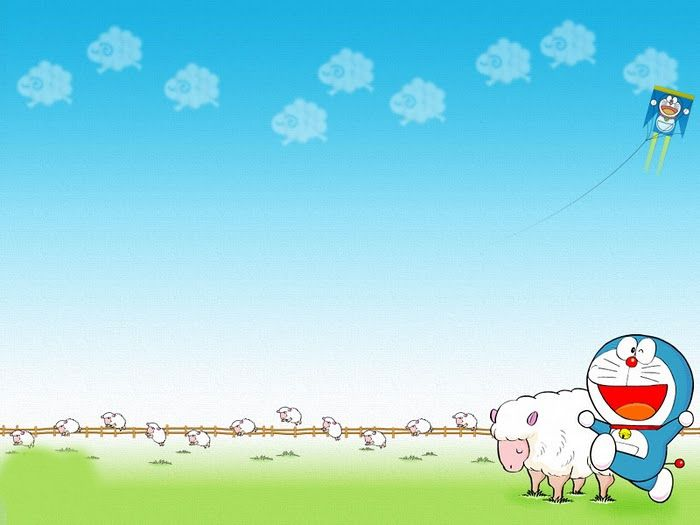 Thứ sáu, ngày 10 tháng 4 năm 2020
Toán 
Bảng chia 5
Bài 1: Số ?
2
4
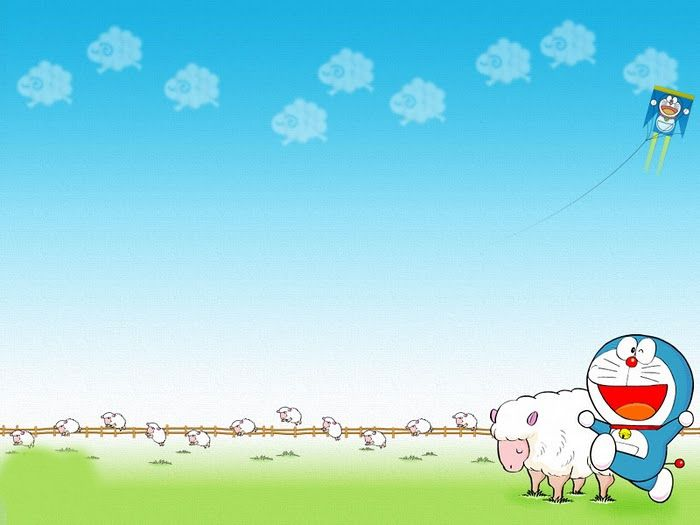 Thứ sáu, ngày 10 tháng 4 năm 2020
Toán 
Bảng chia 5
Bài 2: Có 15 bông hoa cắm đều vào 5 bình hoa. Hỏi mỗi bình có mấy bông hoa?
15
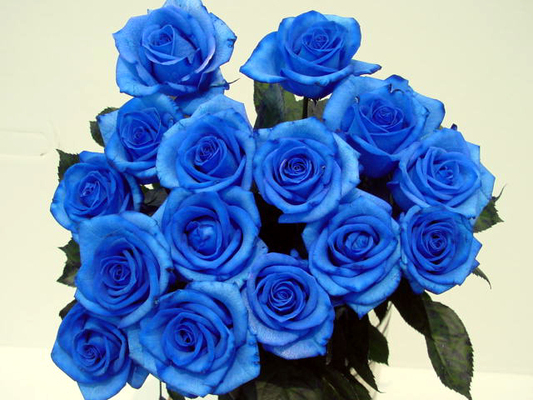 ?
?
?
?
?
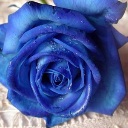 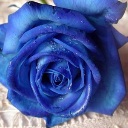 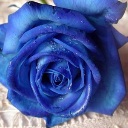 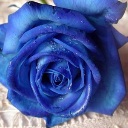 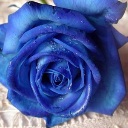 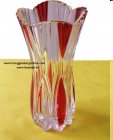 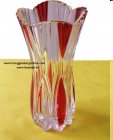 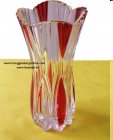 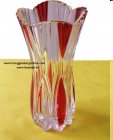 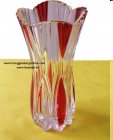 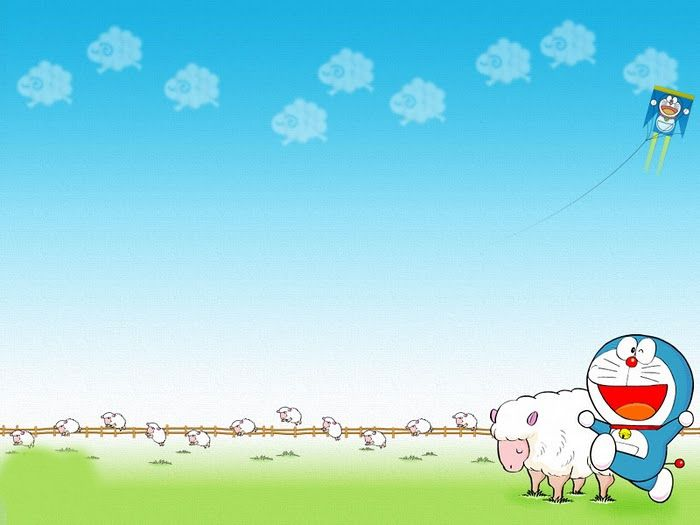 Thứ sáu, ngày 10 tháng 4 năm 2020
Toán 
Bảng chia 5
Bài 2: Có 15 bông hoa cắm đều vào 5 bình hoa. Hỏi mỗi bình có mấy bông hoa?
Tóm tắt
5 bình hoa: 15 bông hoa
1 bình hoa: …bông hoa?
Bài giải
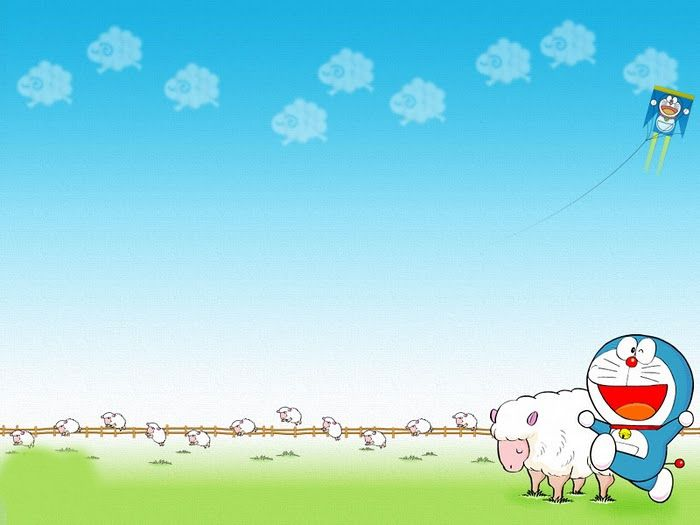 Thứ sáu, ngày 10 tháng 4 năm 2020
Toán 
Bảng chia 5
Bài 3: Có 15 bông hoa cắm vào các bình hoa, mỗi bình có 5 bông. Hỏi cắm được mấy bình hoa?
Bài giải
Tóm tắt:
5 bông hoa  : 1 bình hoa
15 bông hoa: …bình hoa?
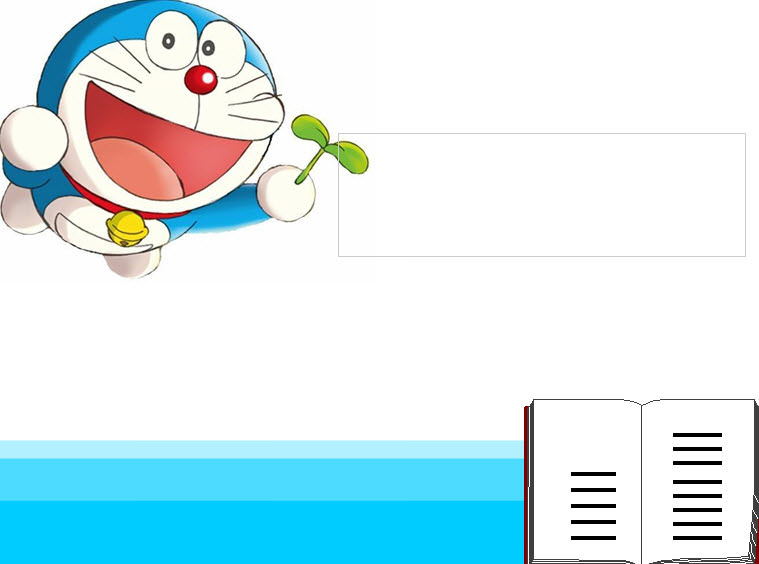 Dặn dò
Học thuộc bảng chia 5
Làm các bài tập 1,2,3 trang 121/SGK